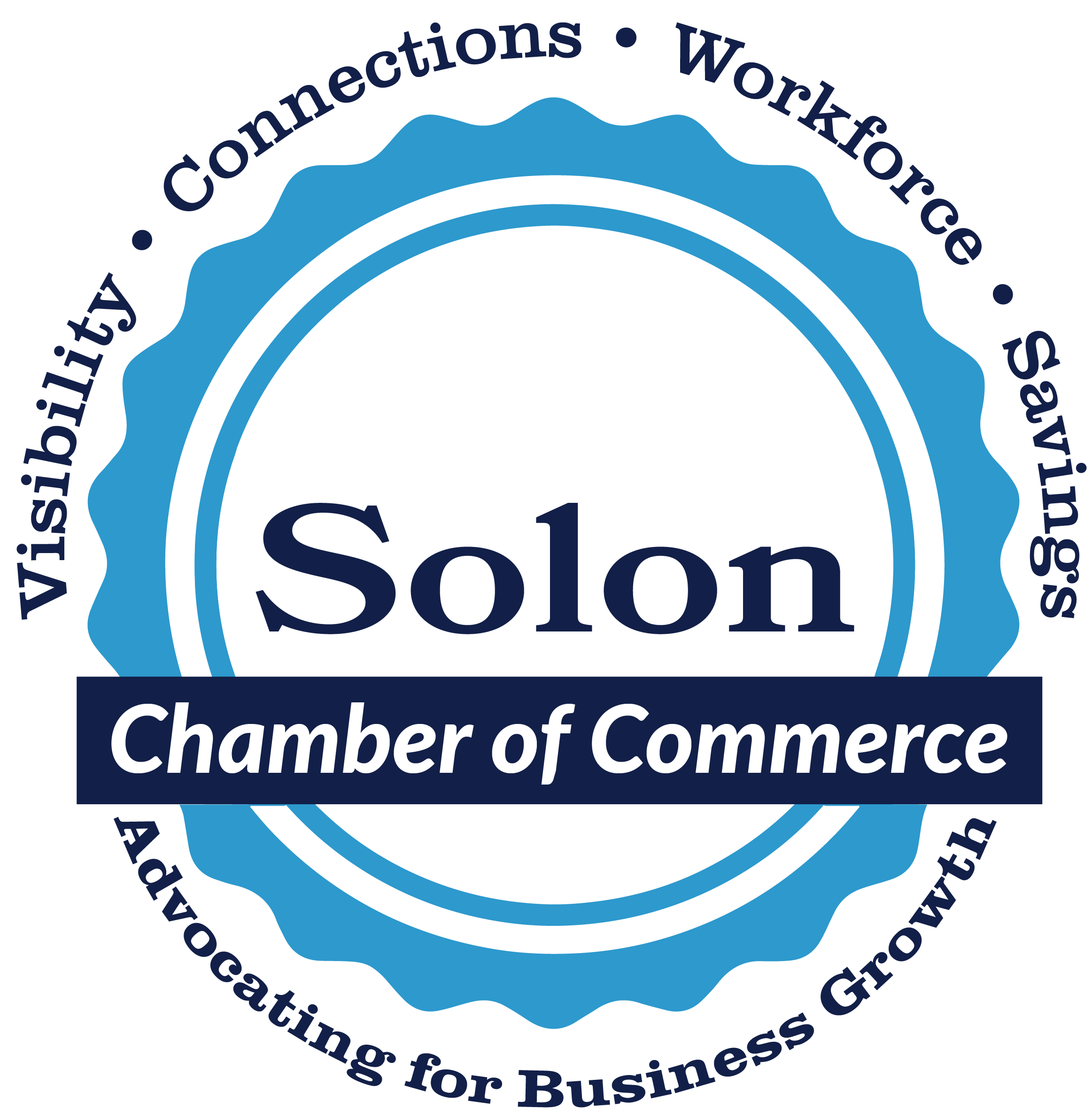 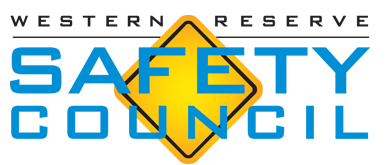 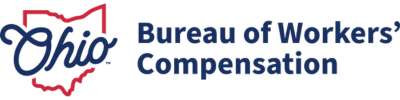 Slides, External resources & registration can be found atwww.solonchamber.com/slides
Materials will also be distributed by email after the program!
January 10th
2024 HR Compliance Toolkit with Elizabeth Crosby, Buckley King

February 14th
Fall Protection with Dave Dennison, Flaherty Sales
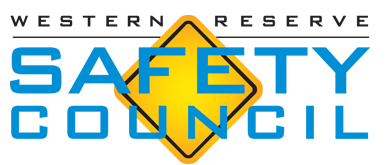 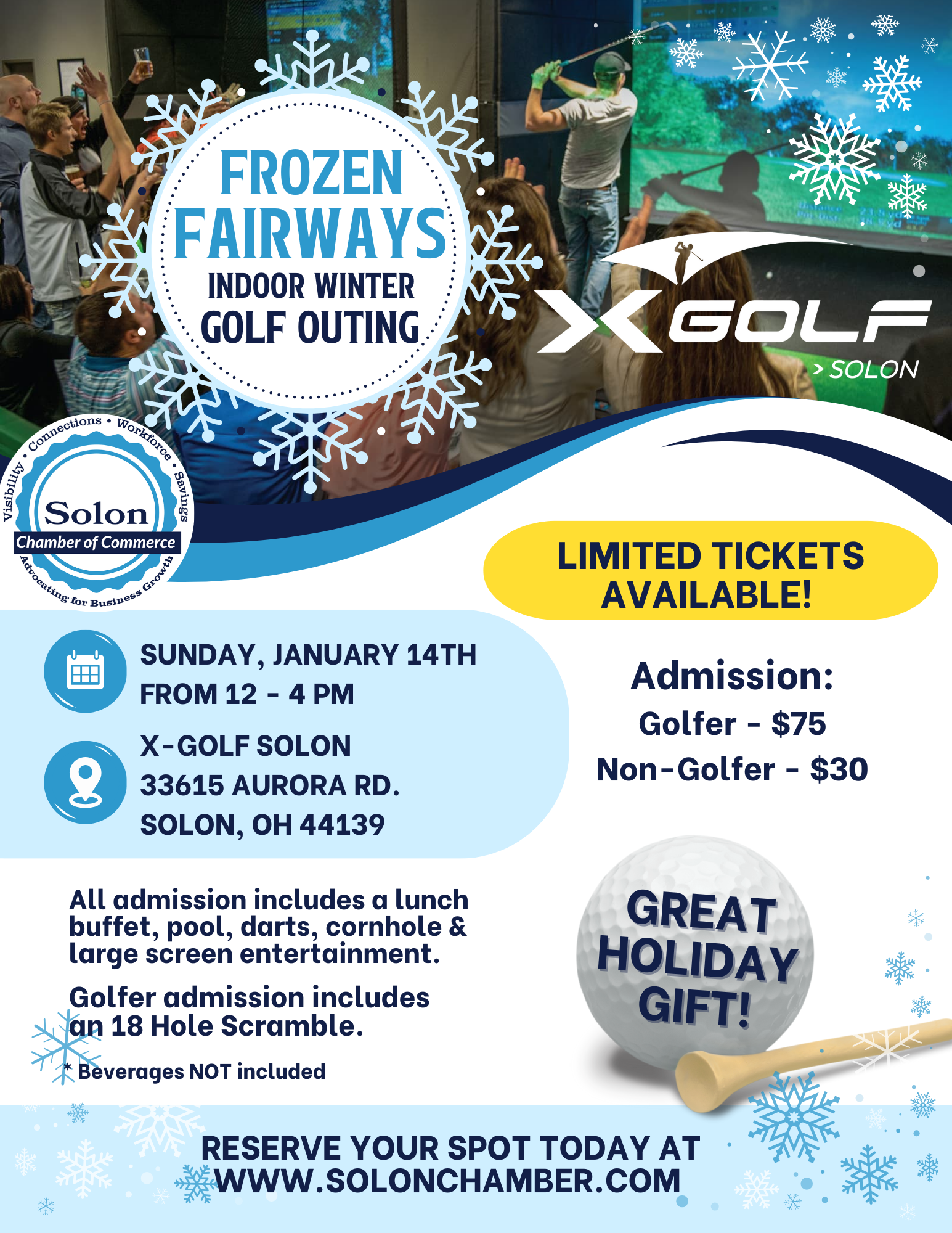 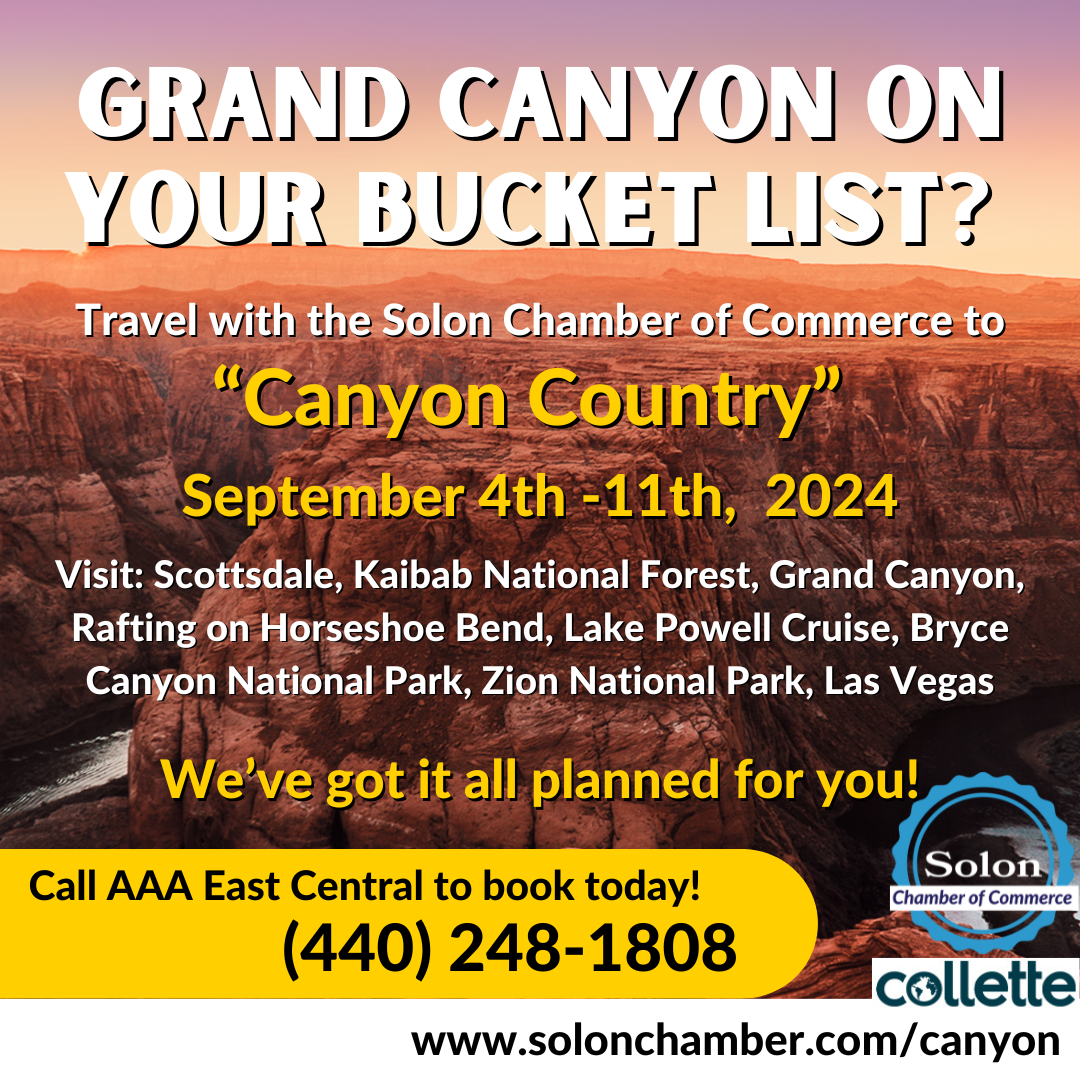 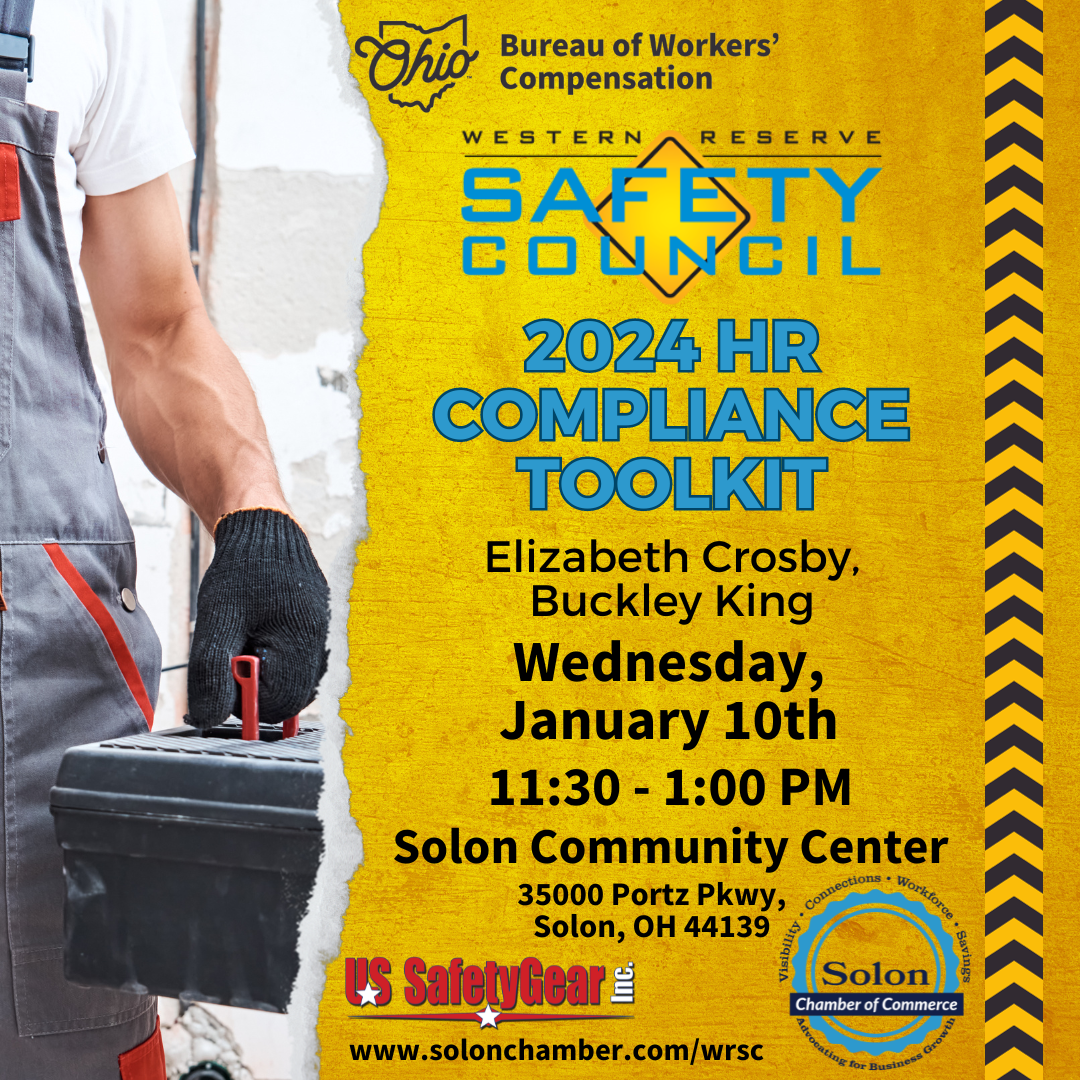 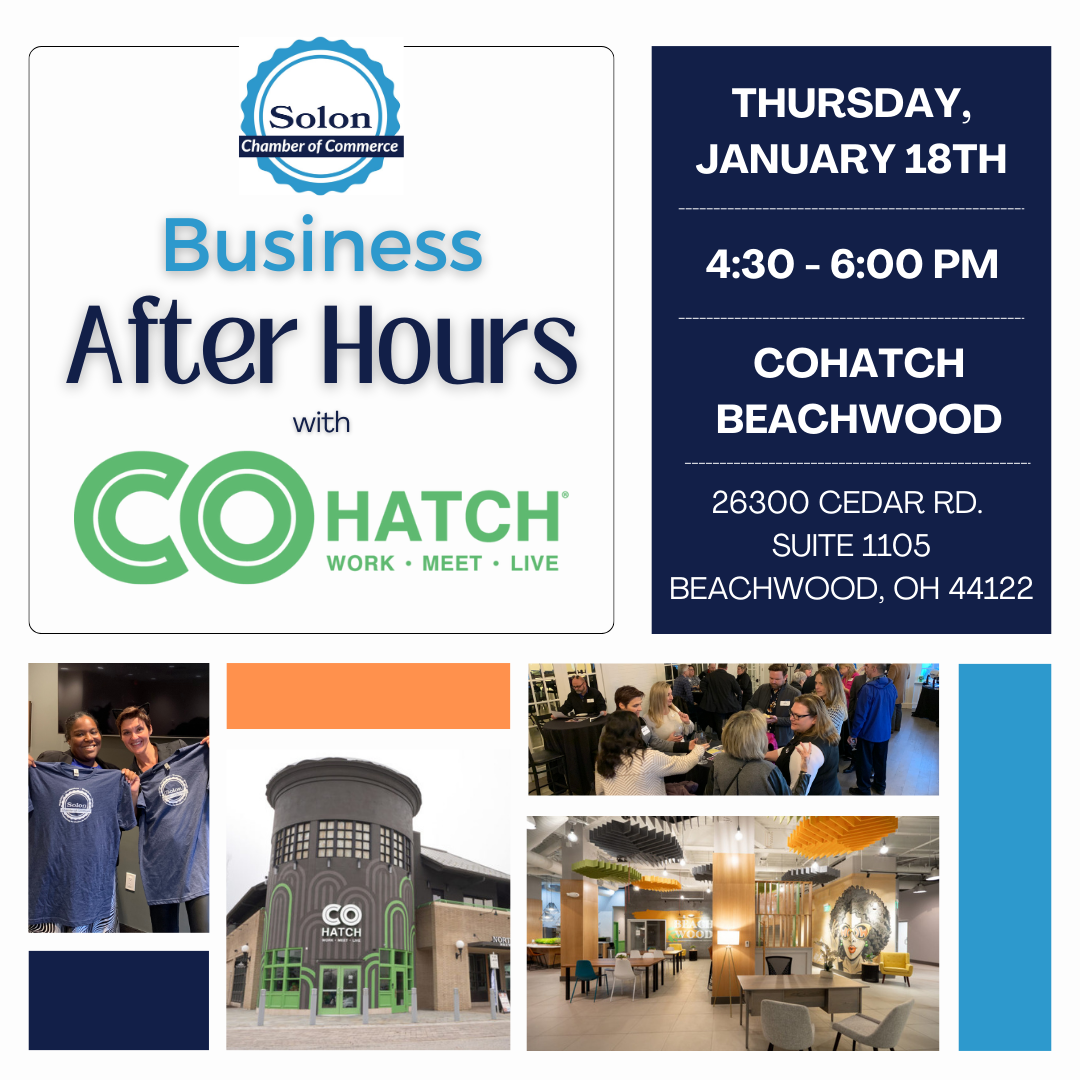 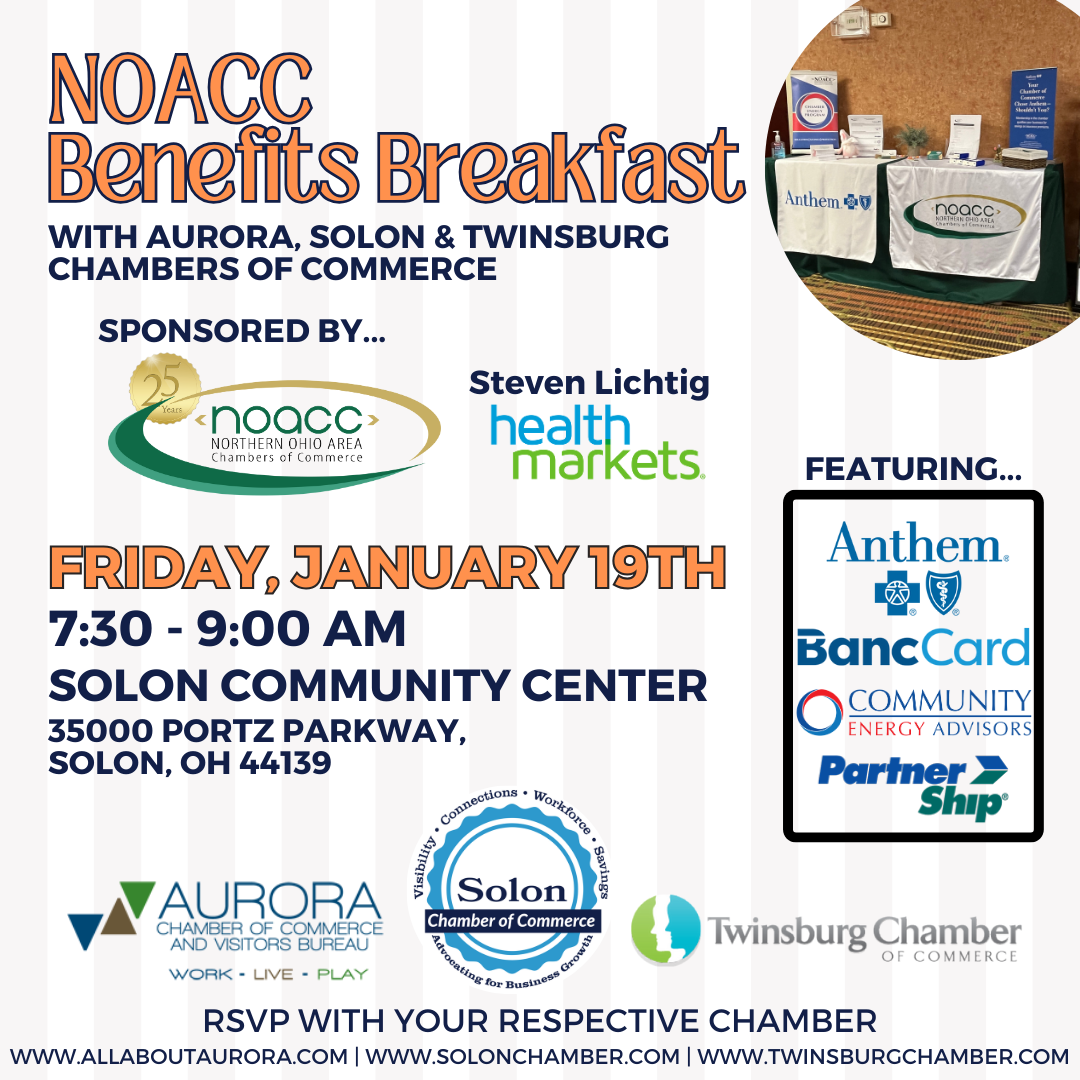 Important Dates – Private Employers
Dec. 29
Deadline for Grow Ohio safety requirements if coverage became effective between Jan. 1 and June 30
10
Important Dates – Public Employers
Dec. 21
First installment due for PY 2024
Dec. 31
Industry-Specific Safety Program (ISSP) deadline to complete loss prevention activities
Policy Activity Rebate (PAR) deadline to complete and record activities
Jan. 1
Payroll true-up period
Jan. 3
Early payment discount
11
Webinars
Precision OSHA recordkeeping						Jan. 10
Training the Next Generation 						Jan. 23
Each individual attending should register in the BWC Learning Center
Virtual Classes
OSHA Recordkeeping Half-day Workshop							Dec. 14
Electrical Hazard Recognition and Abatement						Jan. 9-12
Developing a Driver Safety Program								Jan. 9
Hazardous Waste Op’s & Emergency Resp Awareness				Jan. 18
Hazardous Waste Op’s & Emergency Response 
	Series Module 4: Air Monitoring, Work Zones					Jan. 22
Controlling Workers Compensation Costs							Jan. 30-31
Trenching and Excavation											Jan. 30-Feb. 1
Each individual attending should register in the BWC Learning Center
In-Person Classes
OSHA 10: Construction Safety Basics (Youngstown)				Jan. 9-10

Job Safety Analysis (Cleveland)										Jan.  11
Each individual attending should register in the BWC Learning Center
2024 Ohio Safety congress & expo®
LEARN, SOLVE and CONNECT
March 27-29
Greater Columbus Convention Center
Columbus, OH
16
150+ Educational sessions		14+ interactive workshops
OSC24® will offer: 
13 educational tracks 
General Credit (IACET), Human Resources (HRCI, SHRM), Nurse (RN,LPN), and Attorney continuing education credits.
BWC rebate and other program credits – One Claim Program, Group-Experience Rating, 100-Percent EM Cap, and Safety Council Rebate Program.
Note: In addition to in-person sessions, a select number of sessions will be live-streamed. Continuing education credits and BWC credits and rebates are exclusively awarded for in-person attendance. Virtual attendance alone does not qualify for these credits.

Start Planning Now! 

All OSC24® sessions, descriptions, and speakers can now be viewed AT OHIOSAFETYCONGRESS.COM
17
Hotel reservations
Hurry! A limited number of OSC24® rooms are contracted. 
Make your reservation now to secure the event discounted rate at one of seven downtown Columbus hotels connected to or within walking distance of the convention center.
	Hilton Columbus Downtown
	Hyatt Regency Columbus
	Drury Inn & Suites Columbus Convention Center
	Hampton Inn & Suites Columbus Downtown
	Red Roof Plus Columbus Downtown
	Sonesta Columbus Downtown
	Courtyard by Marriott Columbus Downtown

If you require  10 or more rooms, please send an email to  Housing@ExperienceColumbus.com.
18
Registration opens in January
Questions?
Contact Us
SafetyCongress@bwc.ohio.gov
Call or text 614-800-5221
19
Grants Program
Funding opportunities are once again available for our special safety grant programs. 

Trench Safety Grant* for Ohio employers that perform trenching and excavating.
Firefighter Exposure to Environmental Elements Grant combats firefighter cancer risk.
School Safety and Security Grant provides assistance to Ohio employers with ensuring the safety of their staff who instruct children throughout the state.
Safety Intervention Grant assists to purchase equipment to substantially reduce or eliminate injuries and illnesses associated with a particular task or operation.

*One time grant, all others renewable after 3 years.
Unleashing the Power of Sustainability: A Strategic Business Approach for a Brighter Future
Adriana Townsend
August Mack Sustainability Manager
August Mack Environmental: Who we are
6 offices: Indianapolis (HQ), Cleveland, Columbus, Livonia (MI), Lancaster (PA), Philadelphia (PA)

190+ employees across our geography

Diverse staff of experienced environmental professionals with backgrounds in geology, engineering, environmental science, hydrogeology and chemistry

Certifications as Licensed Professional Geologists, Asbestos Inspectors, Professional Engineers, Certified Wastewater Treatment Plant Operators, Certified Hazardous Materials Managers, UST Professionals, and more

Compliance, Due Diligence, Closure/Remediation, Building Sciences, Construction Service, Water Resources, Sustainability
Goals for today
Overview of Sustainability
What?- Defining sustainability & understanding what’s driving sustainability in the business world


Sustainability and EH&S: The Overlap
Why it’s relevant to EH&S managers
Requests we’ve had from EH&S managers regarding sustainability
Sustainability and safety
Sustainability- what?
Defining Sustainability
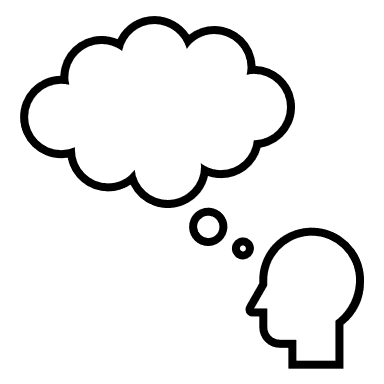 Sustainability- What?
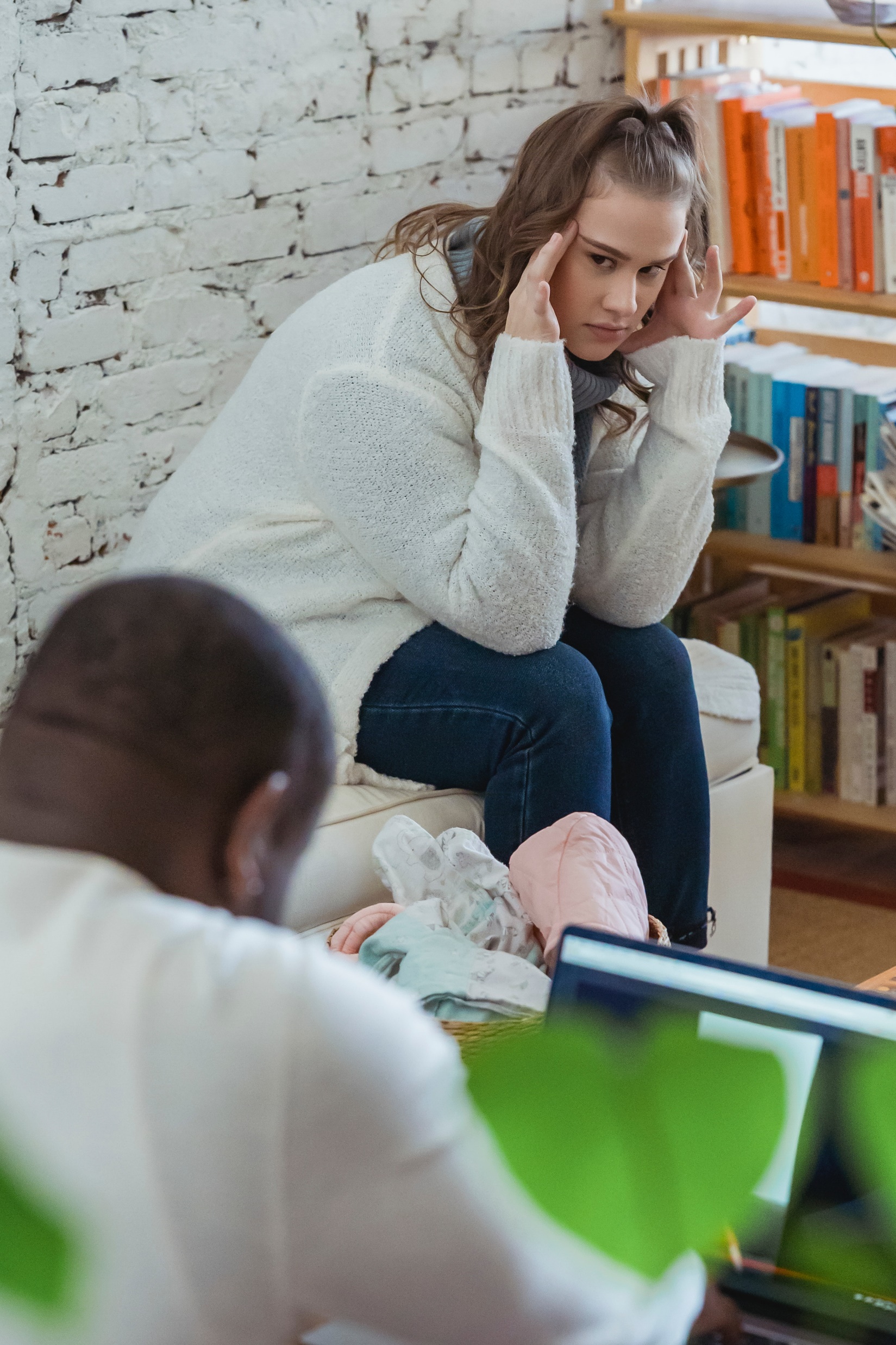 Defining Sustainability
What is “sustainability?”
...like, literally what is it?....
The literal definition:
“...the ability to maintain something for a prolonged period at a constant rate”
Example: Hold your breath underwater...Doable? Sustainable (think long term)?
Sustainability- What?
Defining Sustainability
“Applied” sustainability is...
An all-encompassing word describing business practices that are well balanced in environmental, social, and governance (ESG) factors
Actively evolving
Widely supported by large investors such as BlackRock
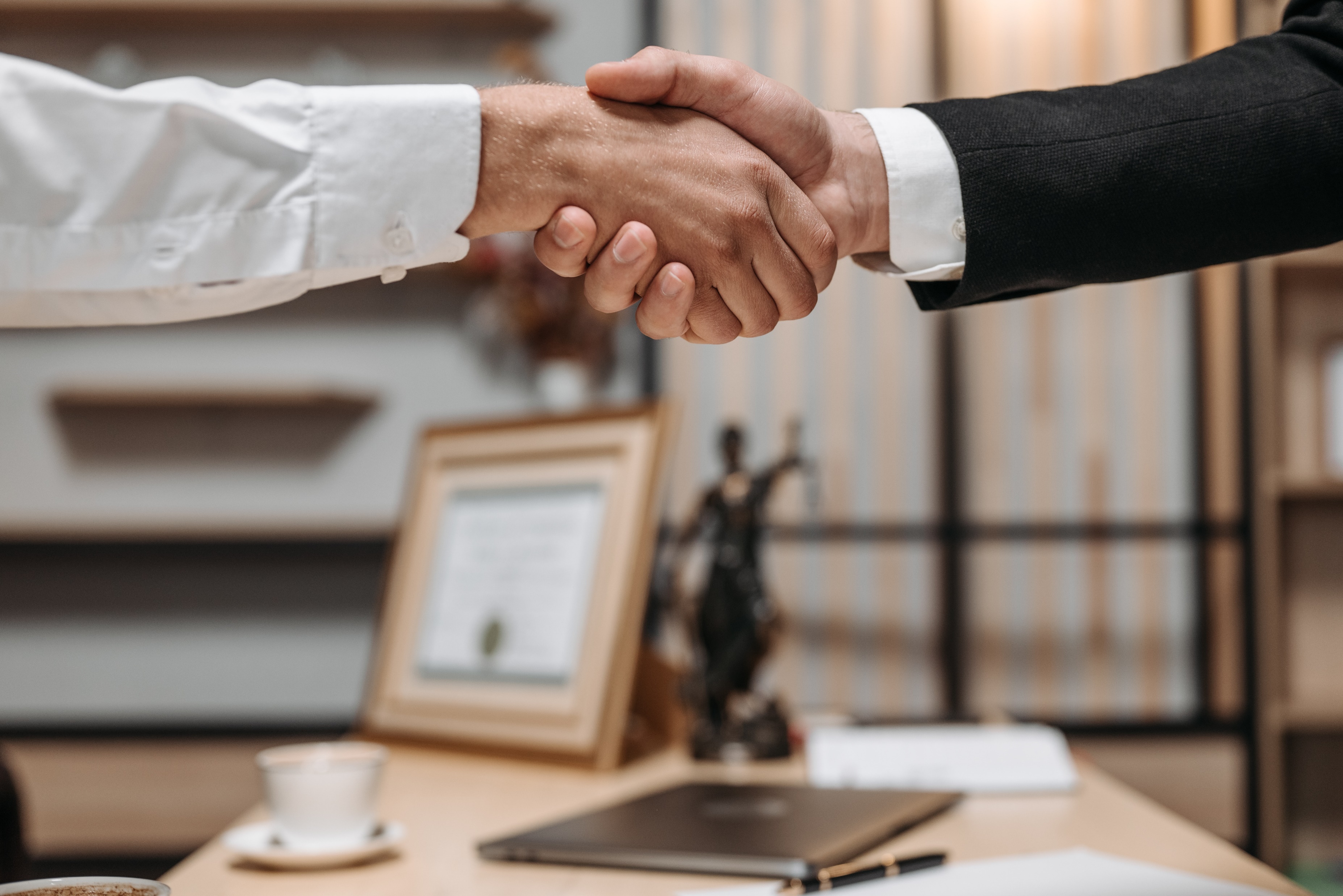 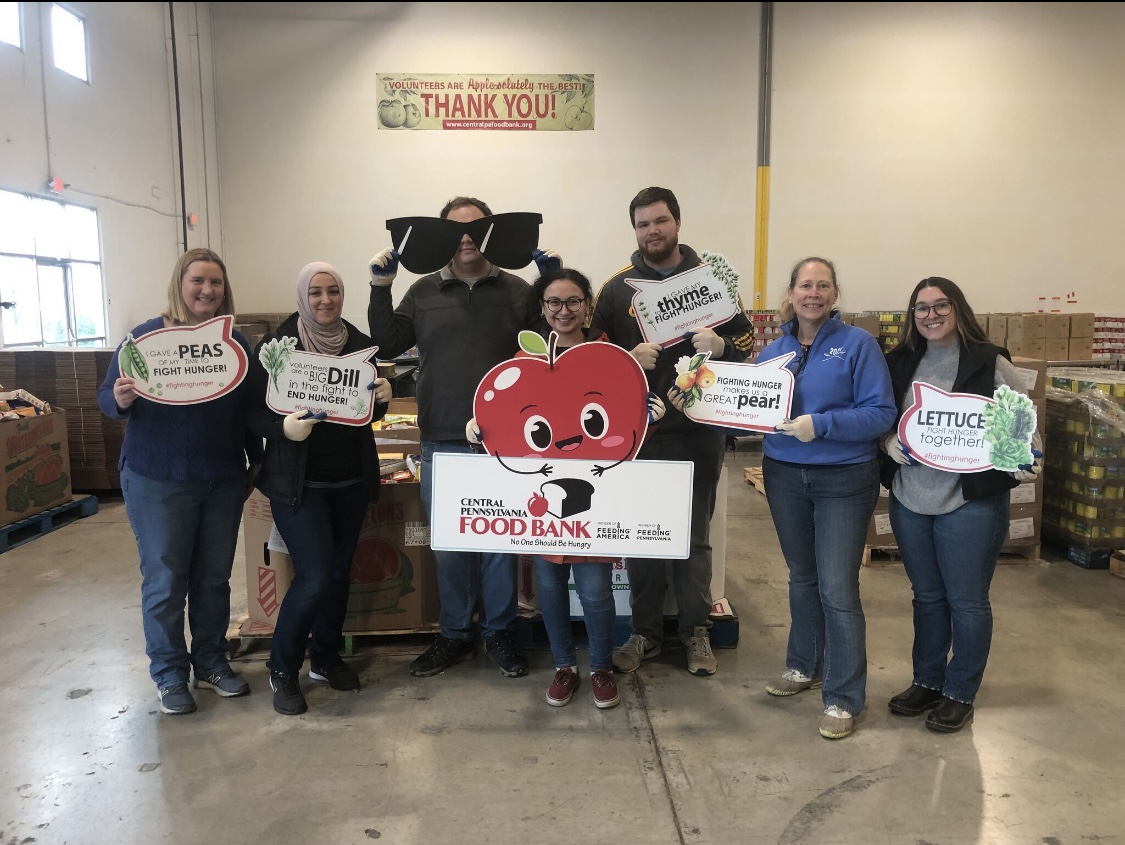 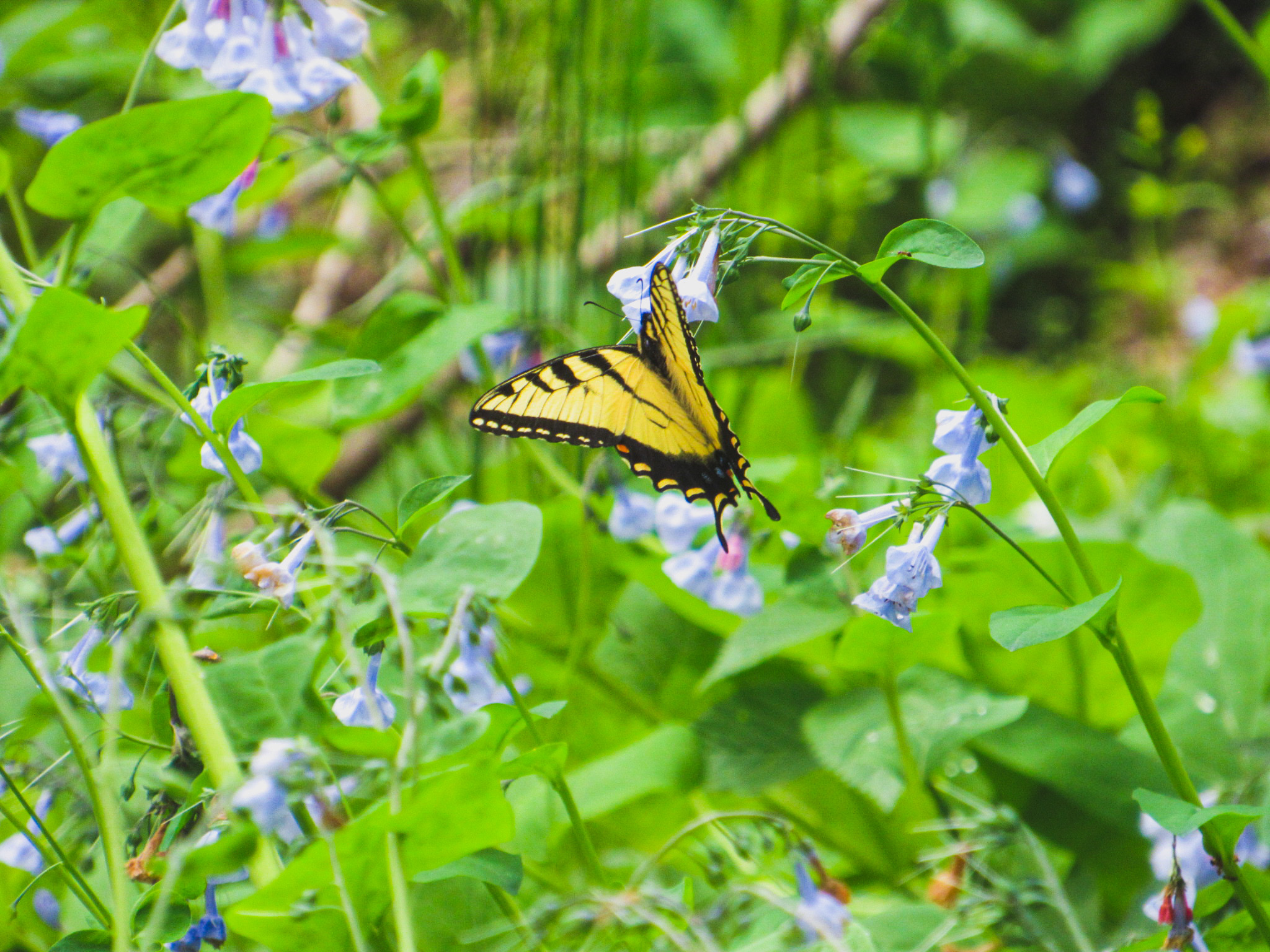 Sustainability- What?
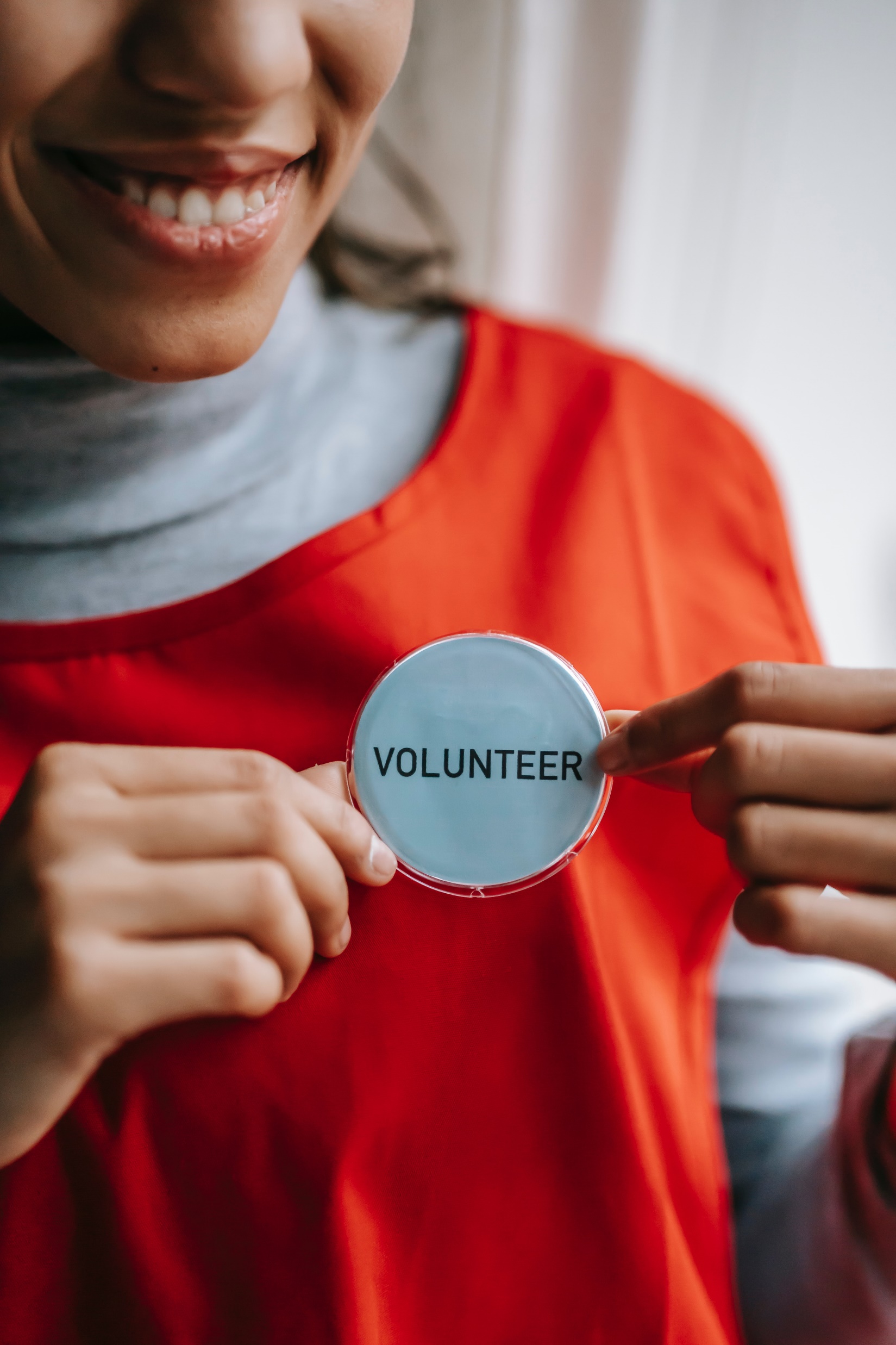 ESG
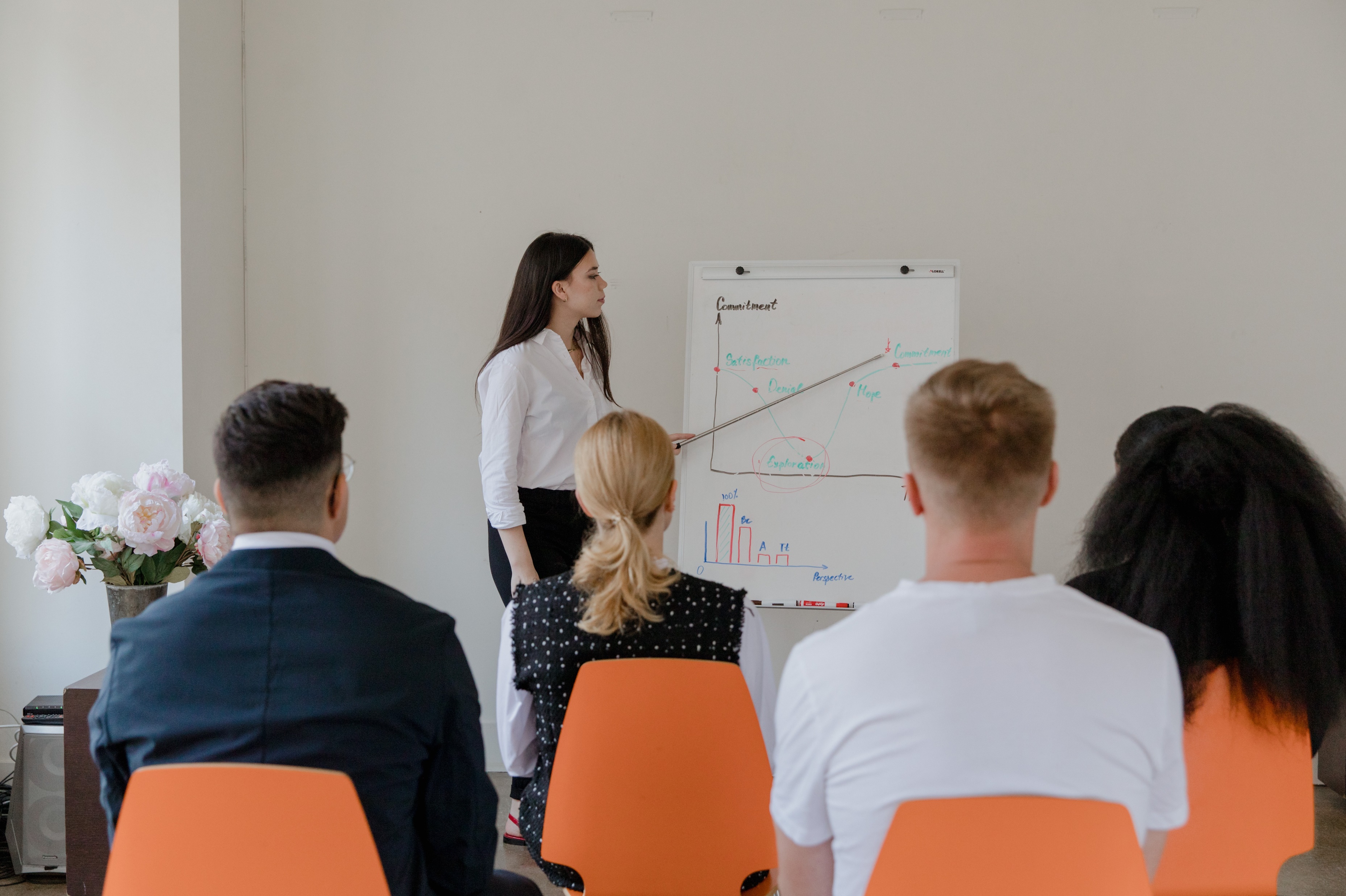 Environmental
Energy usage/emissions
Water usage
Waste streams
Recycling
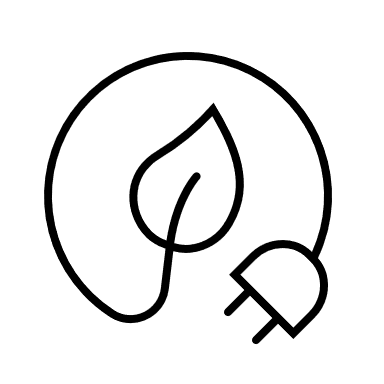 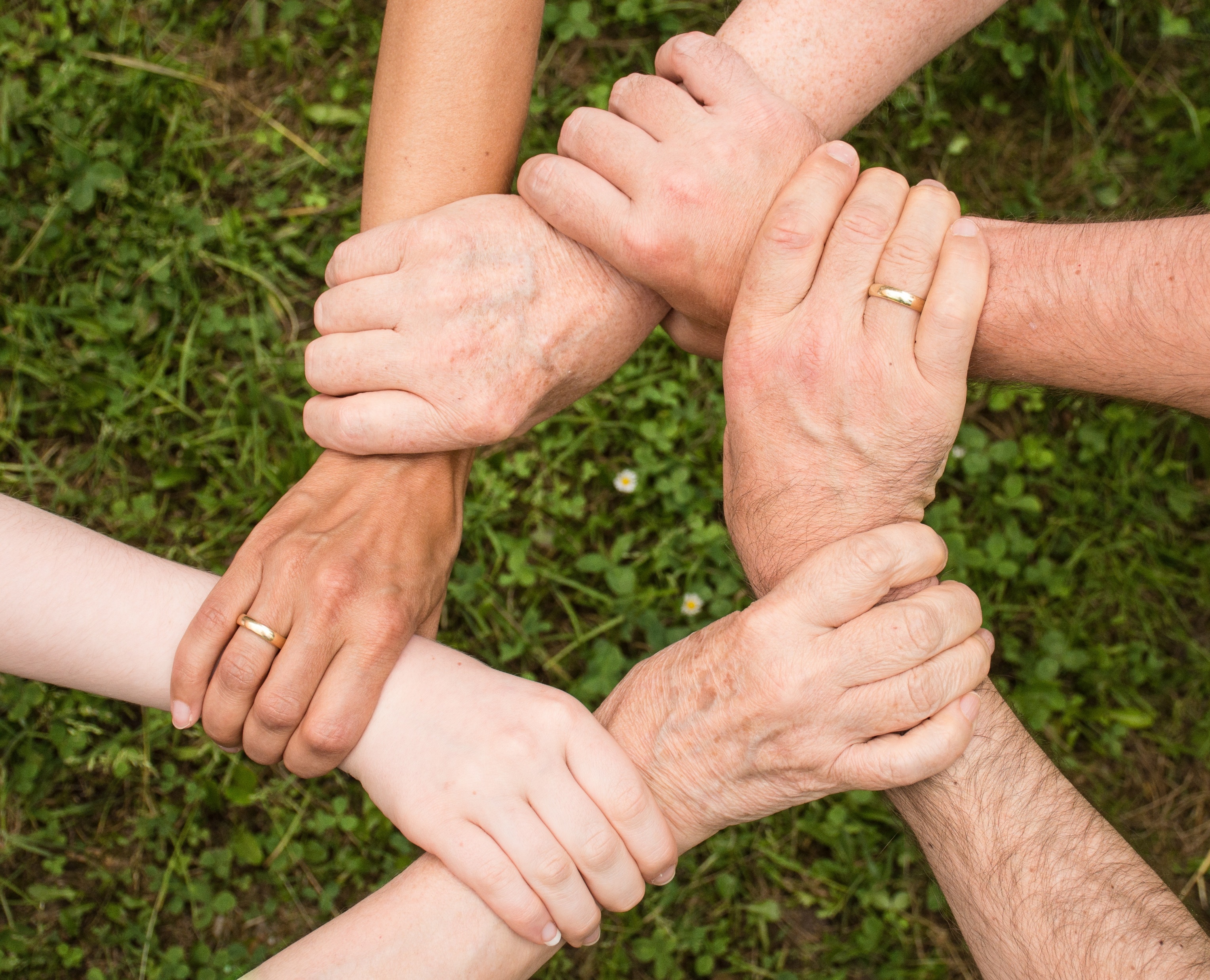 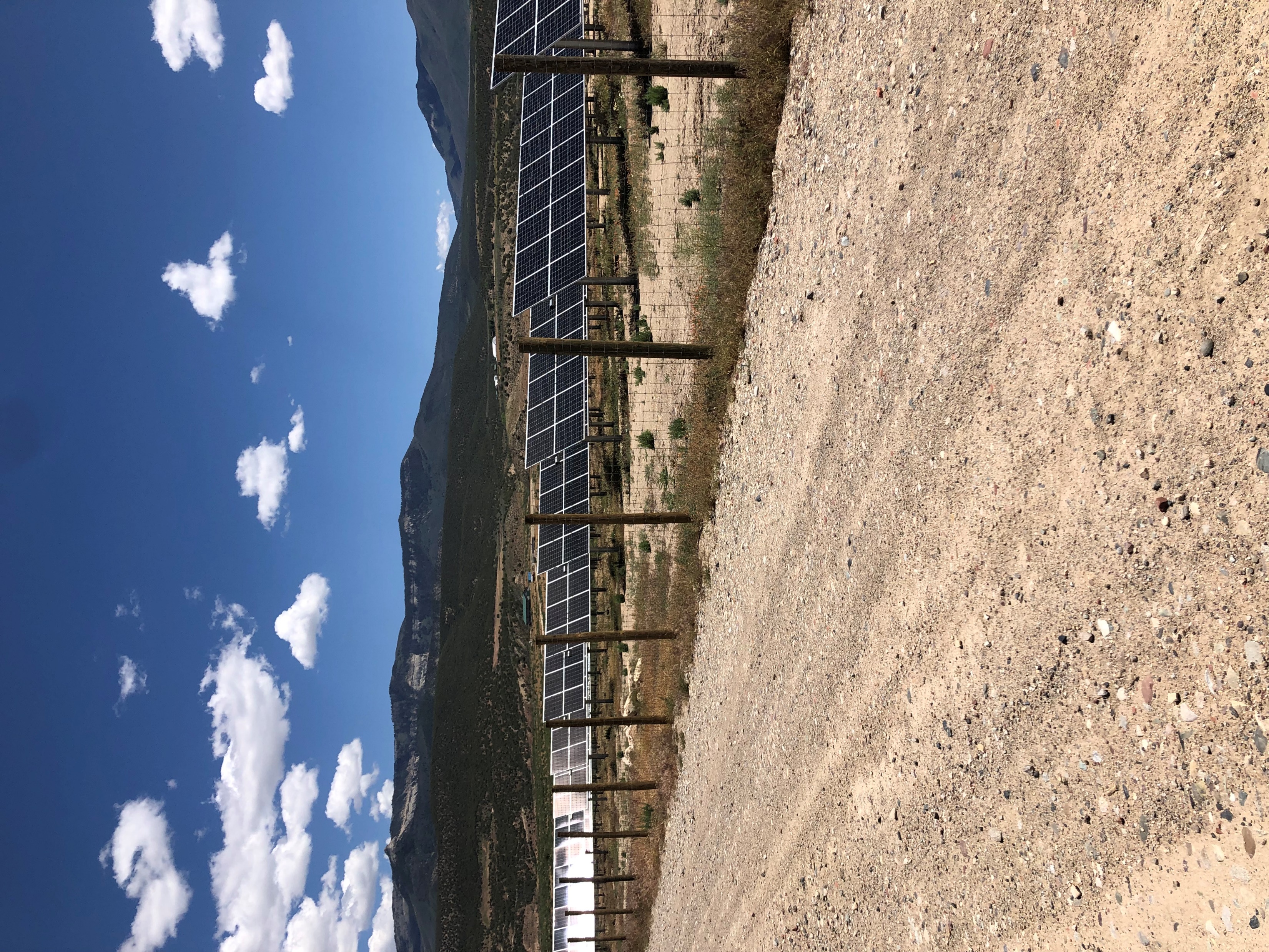 Social
Governance
Employee metrics (gender ratios, turnover rate, engagement)
Community involvement
Health & safety
Management diversity
Data privacy
Company values
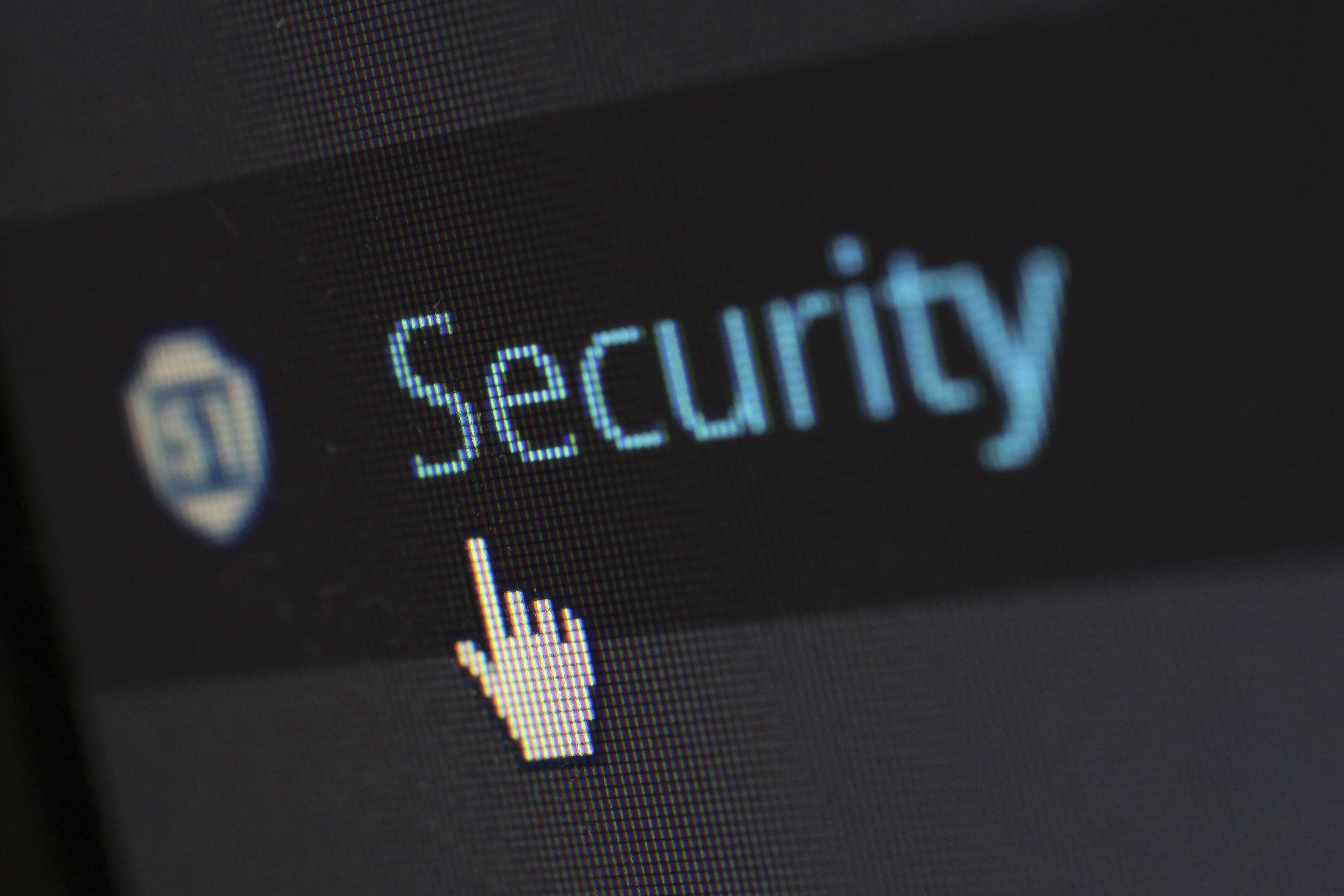 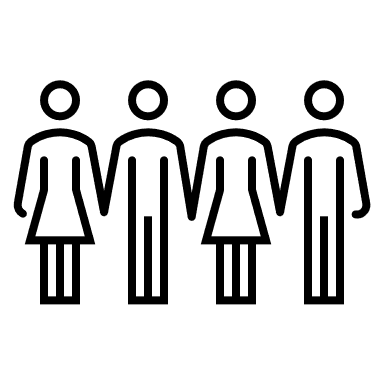 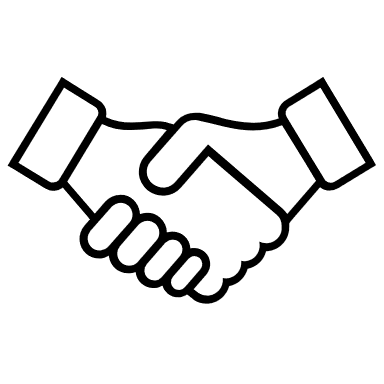 Sustainability- what?
What is driving sustainability?
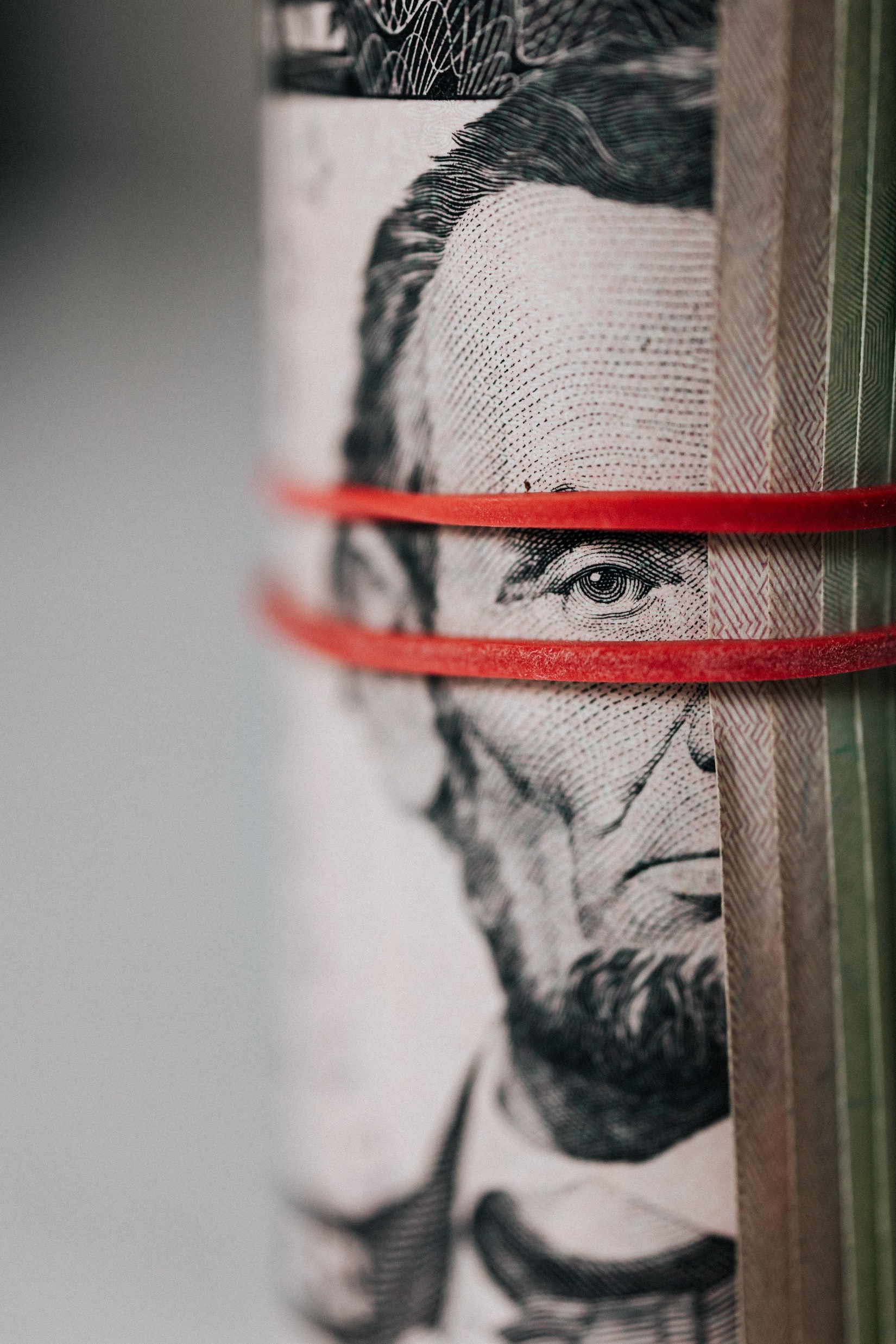 $$$
Pleases stakeholders (investors, employees, customers, clients, etc.)
Improves public image
It’s ethical ;)
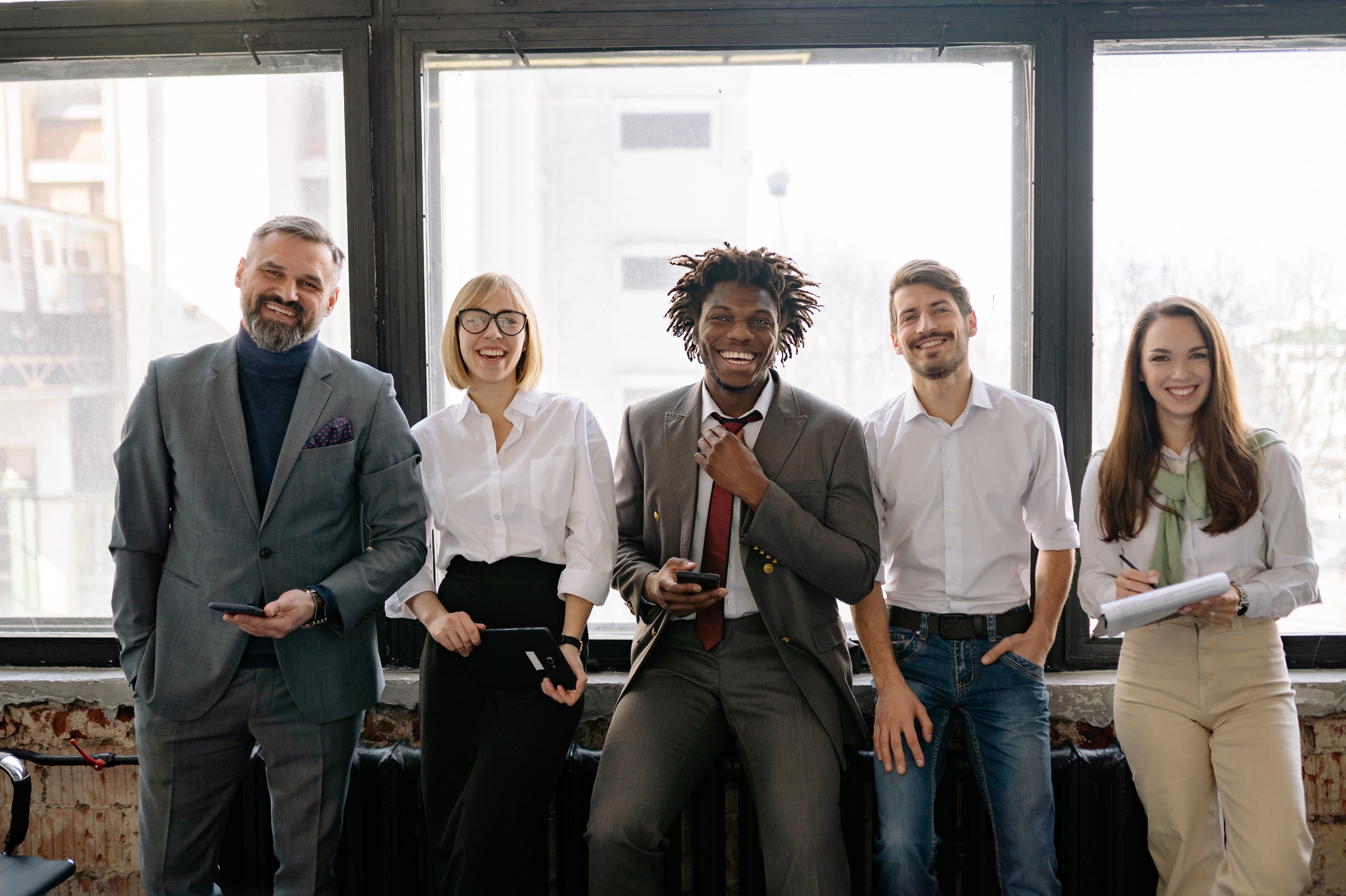 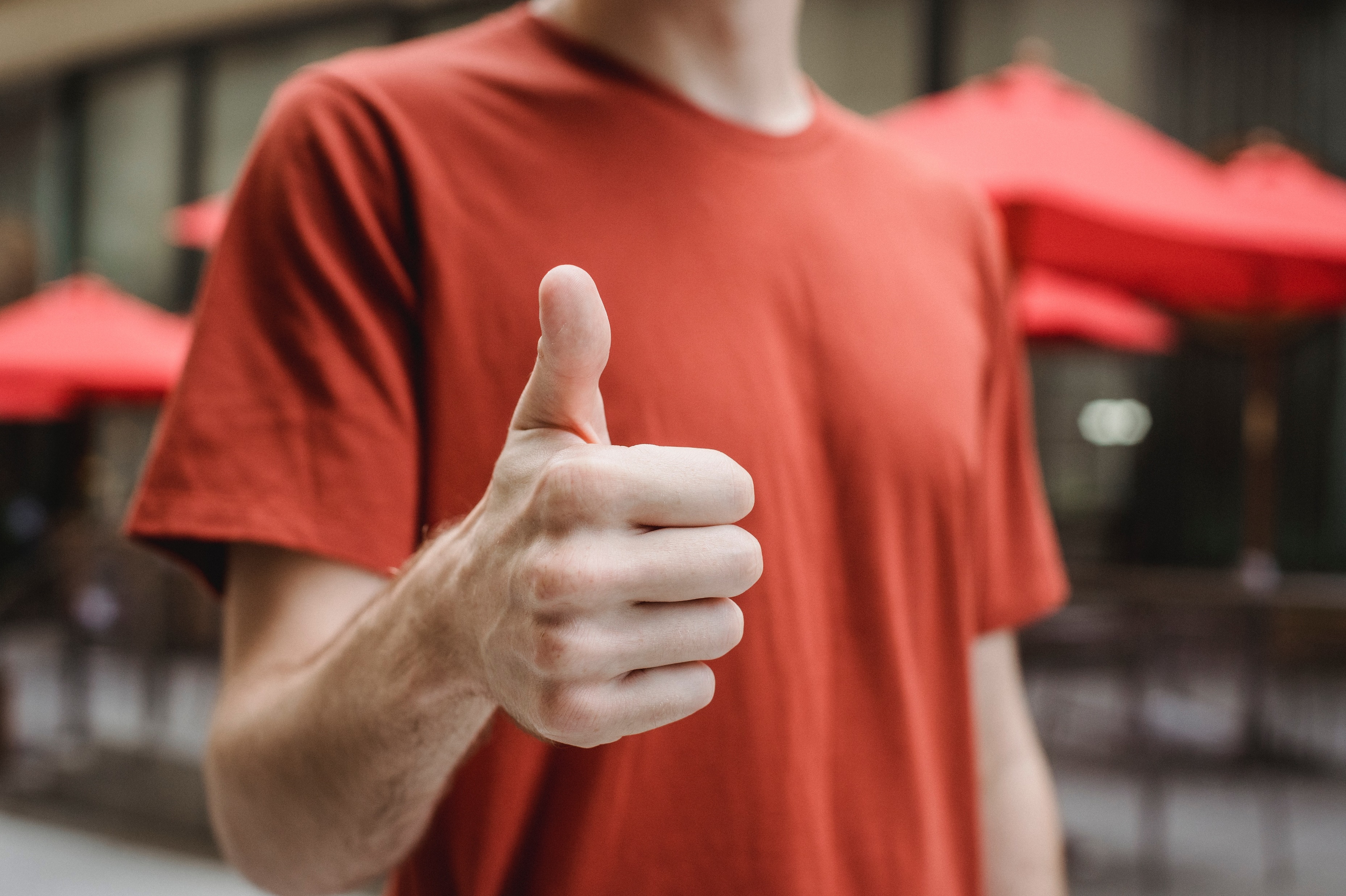 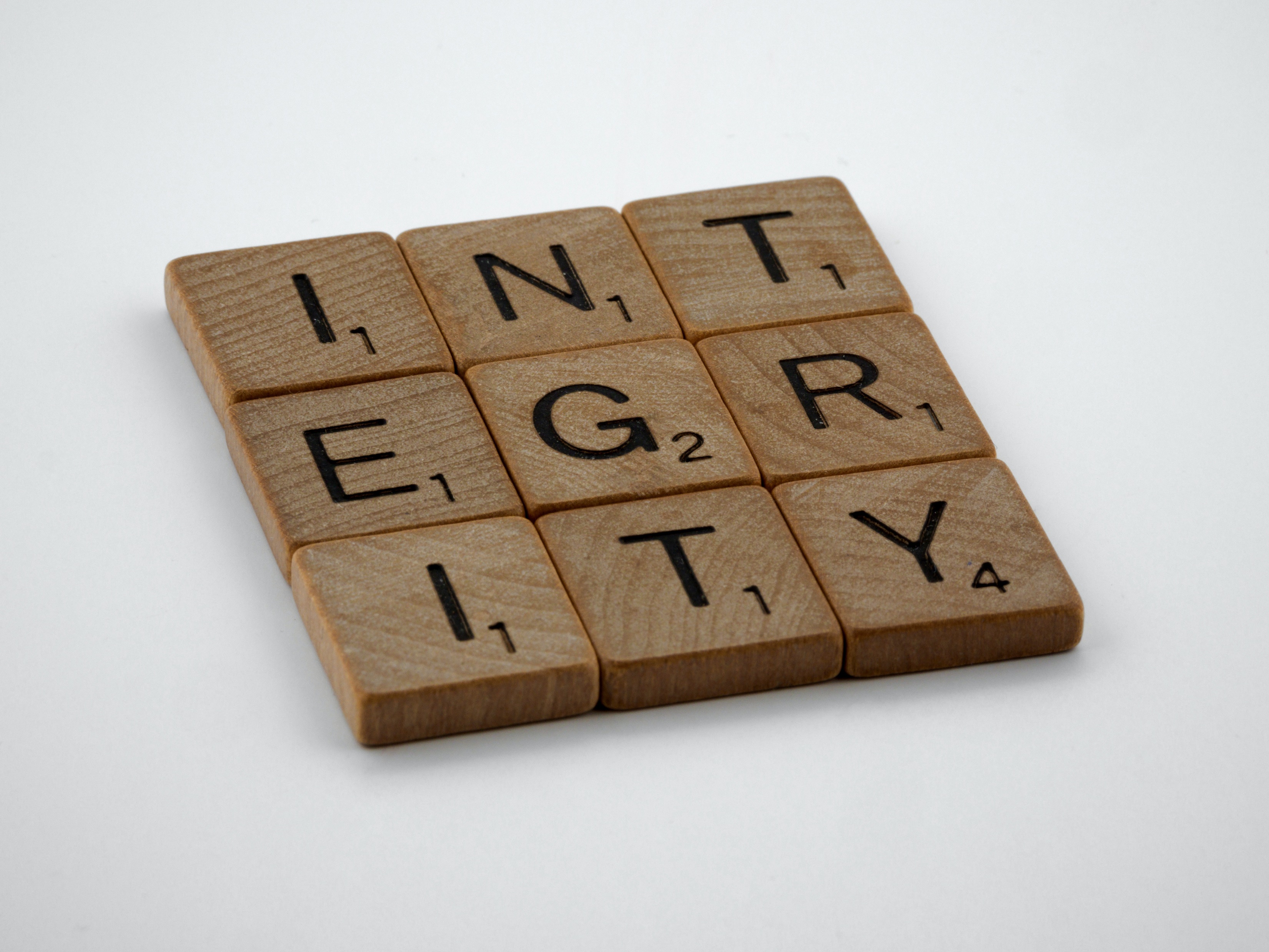 Sustainability and EH&S
The Overlap
Sustainability and EH&S: the overlap
ESG & EH&S
Environmental
Health & Safety
Social
Health & Safety
Sustainability and EH&S: the overlap
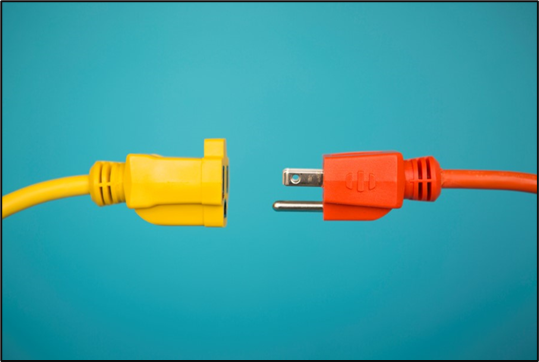 Requests we’ve had from EH&S managers:

Greenhouse gas (GHG) emissions (Scope 1 and Scope 2)

Energy reduction goals/energy audits

Water reduction goals/water audits

CDP reporting (Walmart)

EcoVadis reporting (Honda, ABB, U.S. Steel)
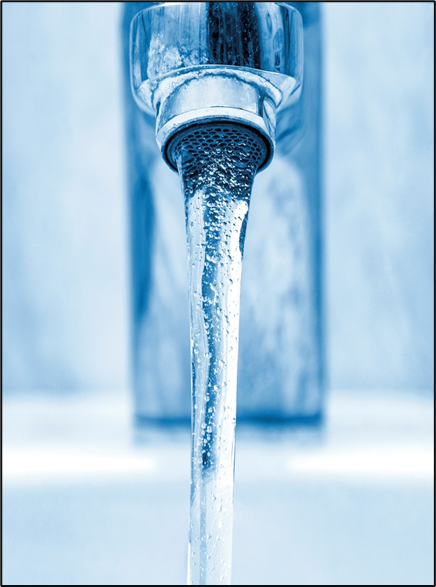 Health & Safety
Sustainability and H&S: the overlap
Global Reporting Initiative (GRI) 403: Occupational Health and Safety
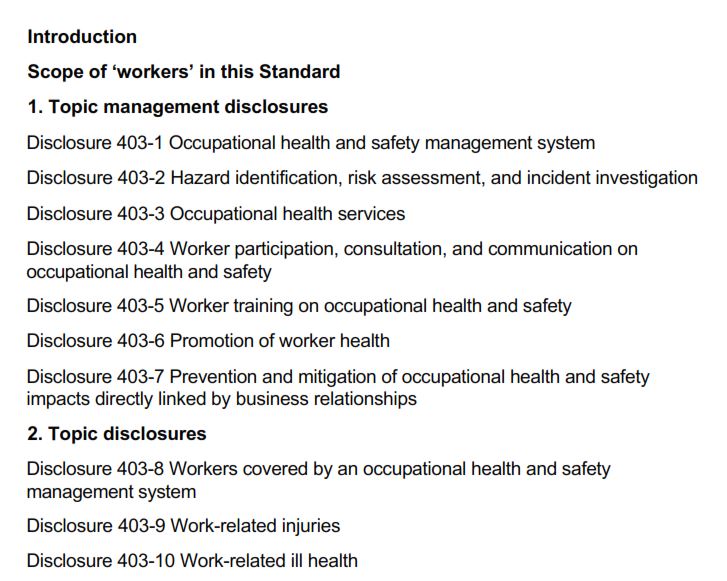 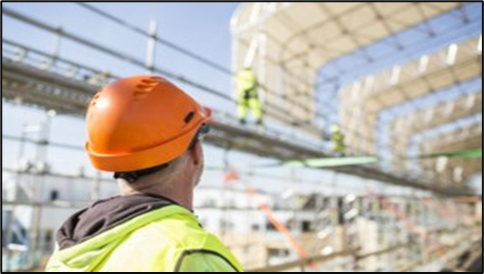 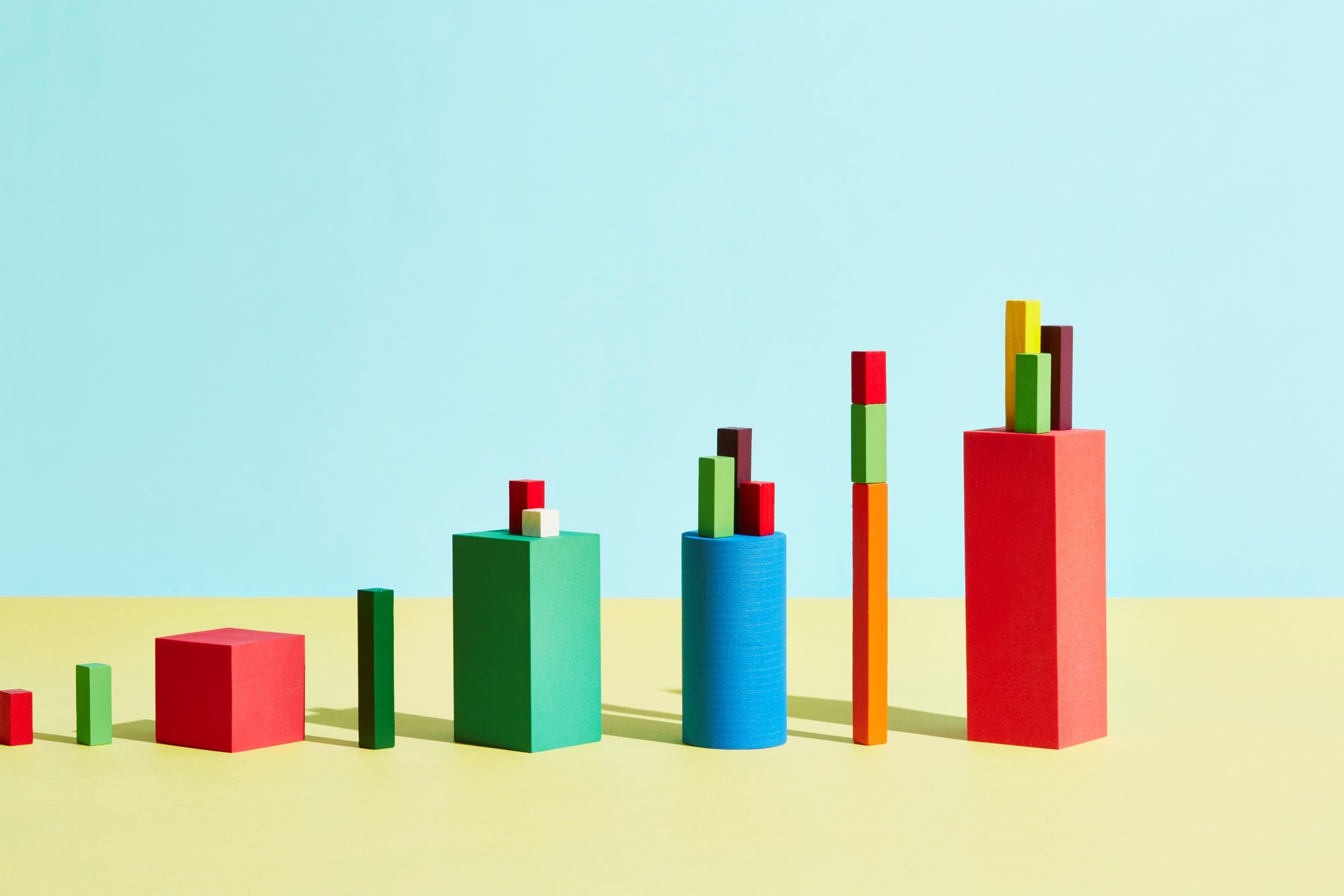 Sustainability
Summary
Sustainability is broad
Can impact internal workforce and business operations/partnerships
Market driven
Don’t get left behind
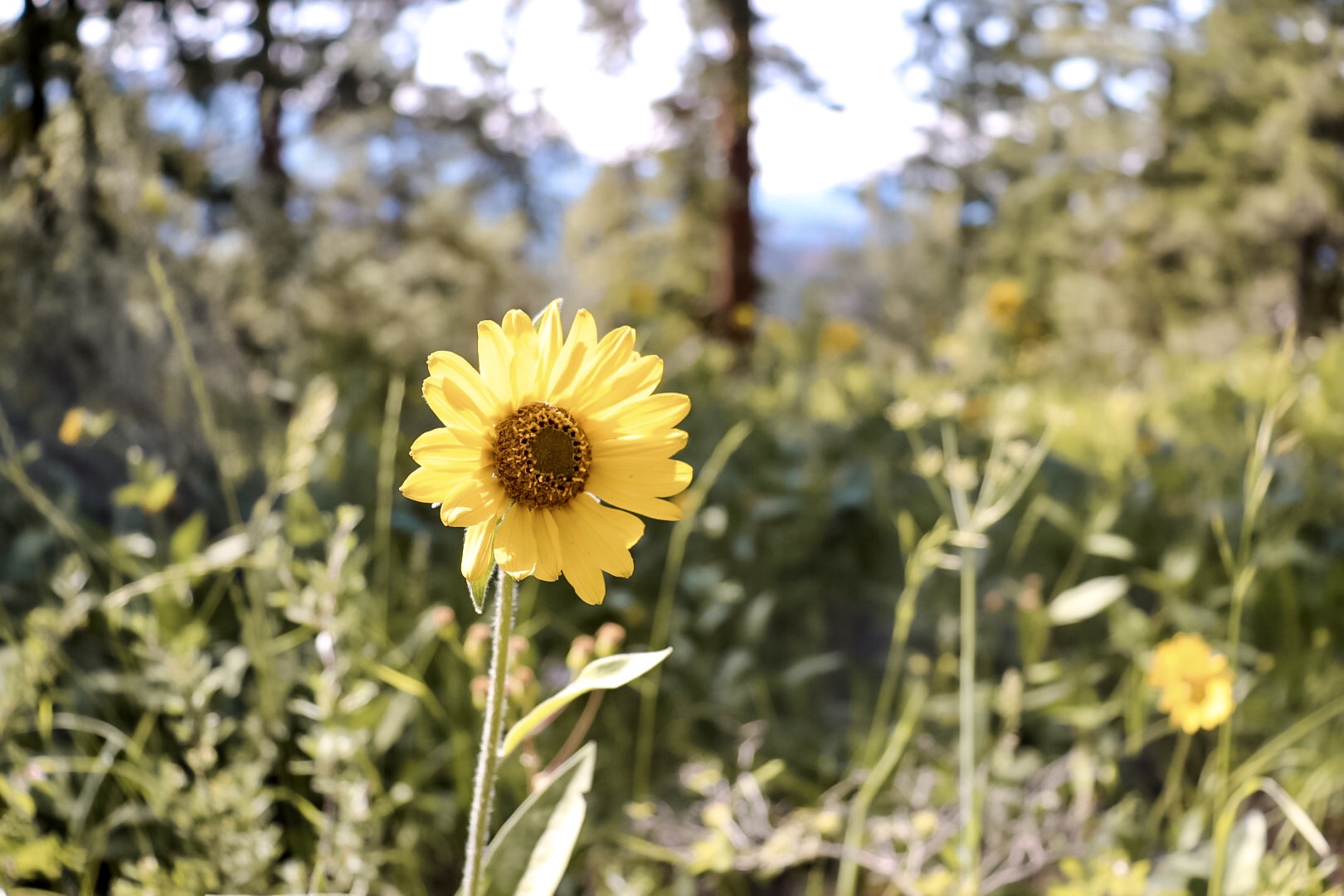 Questions?
August Mack Environmental

Adriana Townsend
Sustainability Manager
atownsend@augustmack.com
C: 570-317-8277
Slides, External resources & registration can be found atwww.solonchamber.com/slides
Materials will also be distributed by email after the program!
January 10th
2024 HR Compliance Toolkit with Elizabeth Crosby, Buckley King

February 14th
Fall Protection with Dave Dennison, Flaherty Sales
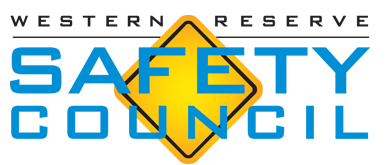